CSE 331Software Design & Implementation
Kevin Zatloukal
Spring 2022
ADT Implementation: Representation Invariants
Specifying an ADT
Different types of methods:

1. creators
2. observers
3. producers
4. mutators	(if mutable)


Described in terms of how they change the abstract state
abstract description of what the object means
difficult (unless concept is already familiar) but vital
specs have no information about concrete representation
leaves us free to change those in the future
CSE 331 Spring 2022
2
[Speaker Notes: Hint: use immutable whenever you can get away with it. More later...]
Implementing a Data Abstraction (ADT)
To implement an ADT:
select the representation of instances
implement operations in terms of that representation

Choose a representation so that:
it is possible to implement required operations
the most frequently used operations are efficient / simple / …
abstraction allows the rep to change later
almost always better to start simple

Then use reasoning to verify the operations are correct
two intellectual tools are helpful for this...
CSE 331 Spring 2022
3
Data abstraction outline
ADT specification
ADT implementation
Abstraction Barrier
Abstract
States
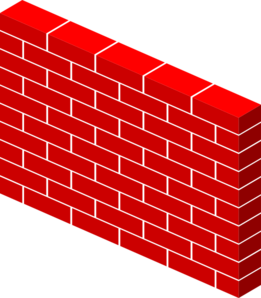 Fields in our
Java class
Abstraction Function (AF):
mapping between ADT implementation and specification
CSE 331 Spring 2022
4
Last time: abstraction function
Allows us to check correctness
use reasoning to show that the method leaves the abstract statesuch that it satisfies the postcondition


// AF(this) = vals[0..len-1]
private int[] vals;
private int len;

// @requires length > 0
// @modifies this
// @effects this = this[0..length-2]
public void pop() { ... }
CSE 331 Spring 2022
5
Last time: abstraction function
Allows us to check correctness
use reasoning to show that the method leaves the abstract statesuch that it satisfies the postcondition

// AF(this) = vals[0..len-1]

// @requires length > 0
// @modifies this
// @effects this = this[0..length-2]
public void pop() {
  {{ length > 0 }}
  len = len – 1;
  {{ this = thispre[0 .. lengthpre – 2] }}
}
{{ len > 0 }}
{{ len = lenpre - 1 }}
⇒ {{ this = vals[0..len-1]
              = vals[0..lenpre-2] }}
CSE 331 Spring 2022
Data abstraction outline
ADT specification
ADT implementation
Abstraction Barrier
Abstract
States
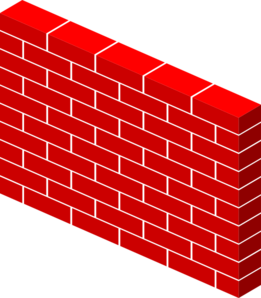 Fields in our
Java class
Abstraction function (AF):
Relationship between ADT specification and implementation
Representation invariant (RI):
Relationship among implementation fields
CSE 331 Spring 2022
7
Connecting implementations to specs
For implementers / debuggers / maintainers of the implementation:

Representation Invariant: maps Object → boolean
defines the set of valid concrete values
must hold before and after any public method is called
no object should ever violate the rep invariant 
such an object has no useful meaning

Abstraction Function: maps Object → abstract state
says what the data structure means in vocabulary of the ADT
only defined on objects meeting the rep invariant
CSE 331 Spring 2022
8
[Speaker Notes: FallCalled “constraints” in a DB]
Example: Circle
/** Represents a mutable circle in the plane. For example,
  * it can be a circle with center (0,0) and radius 1. */
public class Circle {

  // Rep invariant: center != null and rad > 0
  private Point center;
  private double rad;

  // Abstraction function:
  // AF(this) = a circle with center at this.center
  //   and radius this.rad
    
  //  ...
}
CSE 331 Spring 2022
9
Example: Circle 2
/** Represents a mutable circle in the plane. For example,
  * it can be a circle with center (0,0) and radius 1. */
public class Circle {

  // Rep invariant: center != null and edge != null
  //   and !center.equals(edge)
  private Point center, edge;

  // Abstraction function:
  // AF(this) = a circle with center at this.center
  //   and radius this.center.distanceTo(this.edge)
    
  //  ...
}
CSE 331 Spring 2022
10
Example: Polynomial
/** An immutable polynomial with integer coefficients.
  * Examples include 0, 2x, and x + 3x^2 + 5x. */
public class IntPoly {

  // Rep invariant: coeffs != null
  private final int[] coeffs;

  // Abstraction function:
  // AF(this) = sum of this.coeffs[i] * x^i
  //   for i = 0 .. this.coeffs.length

  // ... coeff, degree, etc.
CSE 331 Spring 2022
11
Example: Polynomial 2
/** An immutable polynomial with integer coefficients.
  * Examples include 0, 2x, and x + 3x^2 + 5x. */
public class IntPoly {

  // Rep invariant: terms != null and
  //     no two terms have the same degree and
  //     terms is sorted in descending order by degree
  private final LinkedList<IntTerm> terms;

  // Abstraction function:
  // AF(this) = sum of monomials in this.terms

  //  ... coeff, degree, etc.
CSE 331 Spring 2022
12
Example: IntDeque
/** List that only allows insert/remove at ends. */
public class IntDeque {

  // RI: vals != null and 0 <= start < vals.length and
  //     0 <= len <= vals.length
  private int[] vals;
  private int start, len;

  // AF(this) =
  //   vals[start..start+len-1] 	if start+len <= vals.length
  //   vals[start..] + vals[0..k]	otherwise
  // where k = start + len - vals.length.
CSE 331 Spring 2022
13
Another example
class Account {
private int balance;

// history of all transactions
private List<Transaction> transactions;
…
}

Implementation-related constraints:
Transactions ≠ null
No nulls in transactions

Real-world constraints:
Balance = Σi transactions.get(i).amount
Balance ≥ 0
CSE 331 Spring 2022
14
[Speaker Notes: Fall]
Defensive Programming with ADTs
Checking rep invariants
Should you write code to check that the rep invariant holds?

Yes, if it’s inexpensive [depends on the invariant]

Yes, for debugging [even when it’s expensive]

Often hard to justify turning the checking off
better argument is removing clutter (improve understandability)

Some private methods must not check

A great debugging technique:
Design your code to catch bugs by implementing and using a function to check the rep-invariant
CSE 331 Spring 2022
16
[Speaker Notes: Fall]
Example: CharSet ADT
// Overview: A CharSet is a finite mutable set of Characters

// @effects: creates a fresh, empty CharSet 
public CharSet() {…}

// @modifies: this
// @effects: this changed to this + {c}
public void insert(Character c) {…}

// @modifies: this
// @effects: this changed to this - {c}
public void delete(Character c) {…}

// @return: true iff c is in this set
public boolean member(Character c) {…}

// @return: cardinality of this set
public int size() {…}
CSE 331 Spring 2022
17
Example: CharSet ADT
// Rep invariant: elts != null and
//       elts has no nulls and no dups
// AF(this) = list of chars in elts
private List<Character> elts;
CSE 331 Spring 2022
18
Checking the rep invariant
Rule of thumb:  check on entry and on exit (why?)

public void delete(Character c) {
  checkRep();
  elts.remove(c);  // removes 0 or 1 copies of c
  checkRep();
}


// Verify that elts contains no nulls or dups
private void checkRep() {
  for (int i = 0; i < elts.size(); i++) {
    assert elts.get(i) != null;
    assert elts.indexOf(elts.get(i)) == i;
  }
}
CSE 331 Spring 2022
19
[Speaker Notes: Note that this is O(n^2). Could be a problem...]
Practice defensive programming
Question is not: will you make mistakes? You will.
Question is: will you catch those mistakes before users do?

Write and incorporate code designed to catch the errors you make
check rep invariant on entry and exit (of mutators)
check preconditions (don’t trust other programmers)
check postconditions (don’t trust yourself either)

Checking the rep invariant helps discover errors while testing
Reasoning about the rep invariant helps discover errors while coding
CSE 331 Spring 2022
20
Practice defensive programming
Checking pre- and post-conditions and rep invariants is one tip
More of these in Effective Java
first required reading (see calendar for items)

Focus on defensive programming against subtle bugs
obvious bugs (e.g., crashing every time) will be caught in testing
subtle bugs that only occasionally cause problems can sneak out
be especially defensive against (and scared of) these
CSE 331 Spring 2022
21
Listing the elements of a CharSet
Consider adding the following method to CharSet

// returns: a List containing the members of this 
public List<Character> getElts();

Consider this implementation:

public List<Character> getElts() { return elts; }

Does this implementation preserve the rep invariant?
Can’t say!
CSE 331 Spring 2022
22
Representation exposure
Consider this client code (outside the CharSet implementation):
CharSet s = new CharSet();
Character a = new Character(’a’);
s.insert(a);
s.getElts().add(a);
s.delete(a);
if (s.member(a)) …

Representation exposure is external access to the rep

Representation exposure is almost always bad
can cause bugs that will be very hard to detect

Rule #1: Don’t do it!
Rule #2: If you do it, document it clearly and then feel guilty about it!
CSE 331 Spring 2022
23
Avoiding representation exposure
Understand what representation exposure is

Design ADT implementations to make sure it doesn’t happen

Treat rep exposure as a bug: fix your bugs
absolutely must avoid in libraries with many clients
can allow (but feel guilty) for code with few clients

Test for it with adversarial clients:
pass values to methods and then mutate them
mutate values returned from methods
CSE 331 Spring 2022
24
[Speaker Notes: Scott is religious about this]
private is not enough
Making fields private does not suffice to prevent rep exposure
see our example
issue is aliasing of mutable data outside the abstraction







So private is a hint to you: no aliases outside abstraction to references to mutable data reachable from private fields
Three general ways to avoid representation exposure…
CSE 331 Spring 2022
25
Avoiding rep exposure (way #1)
One way to avoid rep exposure is to make copies of all data that cross the abstraction barrier
Copy in [parameters that become part of the implementation]
Copy out [results that are part of the implementation]

Examples of copying (assume Point is a mutable ADT):
	class Line {
         private Point s, e;
         public Line(Point s, Point e) {
            this.s = new Point(s.x,s.y);
            this.e = new Point(e.x,e.y);
         }
         public Point getStart() {
            return new Point(this.s.x,this.s.y);
         }
         …
CSE 331 Spring 2022
26
[Speaker Notes: Scott. This is the style in C.]
Avoiding rep exposure (way #2)
One way to avoid rep exposure is to exploit the immutability of (other) ADTs the implementation uses
aliasing is no problem if nobody can change data
have to mutate the rep to break the rep invariant

Examples (assuming Point is an immutable ADT):
	class Line {
         private Point s, e;
         public Line(Point s, Point e) {
            this.s = s;
            this.e = e;
         }
         public Point getStart() {
            return this.s;
         }
         …
CSE 331 Spring 2022
27
Alternative #3
// returns: elts currently in the set
public List<Character> getElts() { // version 1
  return new ArrayList<Character>(elts);//copy out!
}

public List<Character> getElts() { // version 2
  return  Collections.unmodifiableList(elts);
}

From the JavaDoc for Collections.unmodifiableList: 
Returns an unmodifiable view of the specified list. This method allows modules to provide users with "read-only" access to internal lists. Query operations on the returned list "read through" to the specified list, and attempts to modify the returned list… result in an UnsupportedOperationException.
CSE 331 Spring 2022
28
[Speaker Notes: Good middle ground... no worries about bugs or efficiencies.]
The good news
public List<Character> getElts() { // version 2
  return  Collections.unmodifiableList(elts);
}

Clients cannot modify (mutate) the rep
cannot break the rep invariant
(For long lists,) more efficient than copy out
Uses standard libraries
CSE 331 Spring 2022
29
The bad news
public List<Character> getElts() { // version 1
 return new ArrayList<Character>(elts);//copy out!
}

public List<Character> getElts() { // version 2
 return  Collections.unmodifiableList(elts);
}
  The two implementations do not do the same thing!
both avoid allowing clients to break the rep invariant
both return a list containing the elements

  But consider:     xs = s.getElts(); 
		 s.insert('a'); 
		 xs.contains('a');
 Version 2 is observing an exposed rep, leading to different behavior
CSE 331 Spring 2022
30
Different specifications
Ambiguity of “returns a list containing the current set elements”

       “returns a fresh mutable list containing the elements in the set           at the time of the call”
versus
“returns read-only access to a list that the ADT                        continues to update to hold the current elements in the set”

A third spec weaker than both [but less simple and useful!]
   “returns a list containing the current set elements.  Behavior is unspecified (!) if client attempts to mutate the list or to access the list after the set’s elements are changed”

Also note: Version 2’s spec also makes changing the rep later harder
only “simple” to implement with rep as a List
CSE 331 Spring 2022
31
Suggestions
Best options for implementing getElts()

if O(n) time is acceptable for relevant use cases, copy the list
safest option
best option for changeability

if O(1) time is required, then return an unmodifiable list
prevents breaking rep invariant
clearly document that behavior is unspecified after mutation
ideally, write a your own unmodifiable view of the listthat throws an exception on all operations after mutation

if O(1) time is required and there is no unmodifiable version and you don’t have time to write one, expose rep and feel guilty
CSE 331 Spring 2022
32